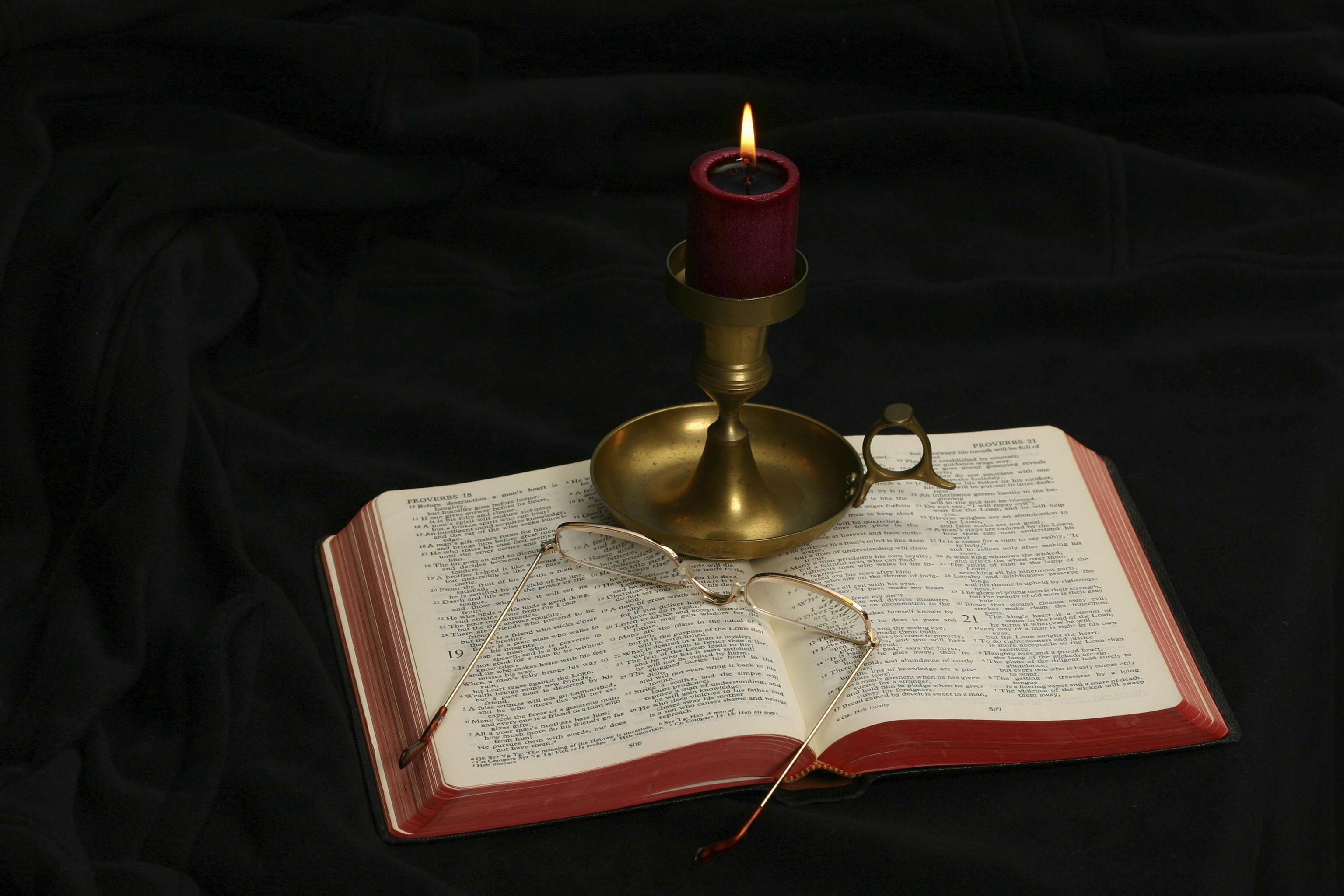 The Gospel of Matthew
Chapter 9
Jesus’s Miracles
Ten miracles divided into three groups of three:
First group: healing of leper (8:1-4), healing of centurion’s servant (8:5-13), healing of Peter’s mother-in-law (8:14-17)
First Separation: call to follow Jesus (8:18-22)
Second group: stilling of the tempest (8:23-27), healing of Gergesene demoniac (8:28-34), healing of man sick of palsy (9:1-8)
Second Separation: call of Matthew (9:9-13), question about fasting (9:14-17)
Third group: Healing of woman with issue of blood and raising of Jairus’s daughter (9:18-26), healing of two blind men (9:27-30), healing of dumb man possessed of a demon (9:31-34).
Summary statement (9:35-38)
Healing of the Man Sick of PalsyGroup Two: Third Miracle (9:1-8)
“So He got into a boat, crossed over, and came to His own city. Then behold, they brought to Him a paralytic lying on a bed. When Jesus saw their faith, He said to the paralytic, ‘Son, be of good cheer; your sins are forgiven you.’ And at once some of the scribes said within themselves, ‘This Man blasphemes!’ But Jesus, knowing their thoughts, said, ‘Why do you think evil in your hearts? For which is easier, to say, “Your sins are forgiven you,” or to say, “Arise and walk”? But that you may know that the Son of Man has power on earth to forgive sins’—then He said to the paralytic, ‘Arise, take up your bed, and go to your house.’ And he arose and departed to his house. Now when the multitudes saw it, they marveled and glorified God, who had given such power to men.”
Matthew 9:1
“So He got into a boat, crossed over, and came to His own city.”
Finishing His work in Gergesa (Khorsea), and at the insistence of its Gentiles inhabitants, Jesus returned across the Sea of Galilee to “His own city.”
“And leaving Nazareth, He came and dwelt in Capernaum, which is by the sea, in the regions of Zebulun and Naphtali” (Matt. 4:13).
The miracle of the healing of the lame man at Capernaum is also recorded in Mark 2:1-12 and Luke 5:17-26.
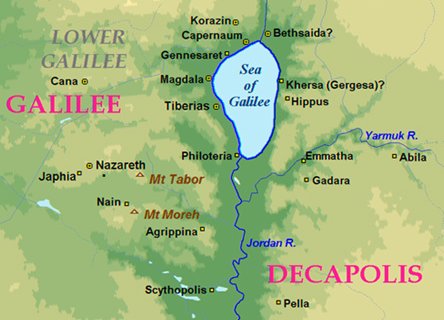 The Dialogue Accompanying the Miracle
R. T. France: “This time, however, it is not the miracle itself to which he is thus drawing attention, but (as in 8:5–13) the dialogue which accompanies it, which will introduce a new aspect of Jesus’ authority. So right at the outset we have his declaration, Your sins are forgiven” (Matthew: An Introduction and Commentary, Tyndale New Testament, 169).
This is Matthew’s first mention of opposition to Jesus as a man and teacher (not counting Herod’s attempt to kill the baby Jesus).
Matthew 9:2
“Then behold, they brought to Him a paralytic lying on a bed. When Jesus saw their faith, He said to the paralytic, ‘Son, be of good cheer; your sins are forgiven you.’”
The words then behold (kai idou) is a “prompter of attention, behold, look, see” (BDAG, 468).
Paralytic (paralutikos): “lame person, paralytic” (BDAC, 768).
The details are much abbreviated in Matthew’s account, with no mention being made of the four who tried to bring him to Jesus but, because of the crowd in the house, having to let him down through the roof.
How could Jesus “see their faith”? What did He see? 
Who is intended by “their”? Does it refer to the men who brought the paralytic or include the paralytic?
What Matthew Leaves Out
“Then they came to Him, bringing a paralytic who was carried by four men. And when they could not come near Him because of the crowd, they uncovered the roof where He was. So when they had broken through, they let down the bed on which the paralytic was lying. When Jesus saw their faith, He said to the paralytic, ‘Son, your sins are forgiven you’” (Mark 2:3-5; cf. Luke 5:18-19).
Jesus’s Response
“Son, be of good cheer; your sins are forgiven you.”
Son (teknon): used in this context with the meaning “one who is dear to another but without genetic relationship and without distinction in age, child” (BADG, 994).
Be of good cheer (tharseō): “to be firm or resolute in the face of danger or adverse circumstances, be enheartened, be courageous” (BDAG, 444). Matthew is the only one to include this exhortation from Jesus.
Are forgiven (aphiēmi): “to release from legal or moral obligation, cancel, remit, pardon” (BDAG, 157).
What makes Jesus’s statement so offensive to the Jews?
What is wrong with their reasoning?
Matthew 9:3
“And at once some of the scribes said within themselves, ‘This Man blasphemes!’”
At once (kai idou) is the same phrase translated “behold” in v. 2.
Scribes (grammateus): “specialists in the law of Moses: experts in the law, scholars verse in the law, scribes” (BDAG, 206).
Leon Morris: “We should probably discern a note of contempt in This man (NASB reads “this fellow”), and the most serious accusation possible is expressed in the verb is blaspheming” (The Gospel according to Matthew, The Pillar New Testament Commentary, 215).
What did the scribes say?
Why is “said within themselves” important?
How did they reach the conclusion that Jesus was guilty of blasphemy, given that all that He said was “your sins are forgiven you”?
Matthew 9:4
“But Jesus, knowing their thoughts, said, ‘Why do you think evil in your hearts?’”
Know (eidon): “to see . . . To take special note of something, see, notice, note” (BDAG, 279).
Thought (enthumēsis): “the process of considering something, thought, reflection, idea” (BDAG, 336).
How did Jesus know their thoughts?
What was evil about their thoughts?
Matthew 9:5
“For which is easier, to say, ‘Your sins are forgiven you,’ or to say, ‘Arise and walk’?”
What is the answer to Jesus’s question and why?
What is Jesus asking from His audience?
Matthew 9:6-7
“‘But that you may know that the Son of Man has power on earth to forgive sins’—then He said to the paralytic, ‘Arise, take up your bed, and go to your house.’ And he arose and departed to his house.”
What conclusion did Jesus wish those watching to draw from this miracle?
What is the significance of the phrase the “Son of Man”?
What is the significance of “on earth”? Does “on earth” presuppose His existence before He came to earth?
How did Jesus heal on this occasion?
Matthew 9:8
“Now when the multitudes saw it, they marveled and glorified God, who had given such power to men.”
What conclusion did the multitudes draw from the miracle and the exchange with the scribes?
Power (exousia): “potential or resource to command, control, or govern, capability, might, power” (BDAG, 352).
What happened that required authority?
What two effects did it have on the crowd?
Marveled (thaumazō): “to be extraordinarily impressed . . . by something” (BDAG, 444). Miracles are sometimes referred to as “wonders.” 
Glorified (doxazō): “to influence one’s opinion about another so as to enhance the latter’s reputation, praise, honor, extol” (BDAG, 258).
Jesus’s Authority
Craig L. Blomberg: “. . . Matthew’s focus remains Christological. Jesus continues to appear as one with divine authority. Just as Jesus exercised Yahweh’s sovereignty over wind and waves and demonstrated his superiority over Satan’s minions, so now he displays the very authority of God to forgive sins” (Matthew, The New American Commentary, 154).
Leon Morris: “the Master demonstrates his authority to declare sins forgiven by healing the patient” (The Gospel according to Matthew, The Pillar New Testament Commentary, 213).
Call of Matthew (9:9-13)Second Separation: Part 1
“As Jesus passed on from there, He saw a man named Matthew sitting at the tax office. And He said to him, ‘Follow Me.’ So he arose and followed Him. Now it happened, as Jesus sat at the table in the house, that behold, many tax collectors and sinners came and sat down with Him and His disciples. And when the Pharisees saw it, they said to His disciples, ‘Why does your Teacher eat with tax collectors and sinners?’ When Jesus heard that, He said to them, ‘Those who are well have no need of a physician, but those who are sick. But go and learn what this means: “I desire mercy and not sacrifice.” For I did not come to call the righteous, but sinners, to repentance.’”
Matthew 9:9
“As Jesus passed on from there, He saw a man named Matthew sitting at the tax office. And He said to him, ‘Follow Me.’ So he arose and followed Him.”
This narrative appears in each of the synoptic gospels (see Mark 2:13-17; Luke 5:27-32). 
“Matthew” appears four other times in the Bible (10:3; Mark 3:18; Luke 6:15; Acts 1:13), all of which are in lists of the Apostles.
In parallel accounts of the call of Matthew, he is called Levi (Mark 2:14; Luke 5:27). It was common for first-century Jews to have two names (Simon/Cephas/Peter; Joses/Barnabas; Saul/Paul).
Tax Collector
The word telōnion means “revenue/tax office. . . Probably ‘toll-collection operation’. . . ‘toll office’” (BDAG, 999).
R. T. France: “The tax office at Capernaum would be concerned with tolls on goods crossing the frontier of Antipas’s tetrarchy either across the lake from Decapolis or across the Jordan from Philip’s tetrarchy. Matthew was thus apparently a customs official in the service of Herod Antipas rather than a collector of direct taxes, but the two distinct occupations (see Jeremias, NTT, pp. 110–111) are both represented by the Greek telōnēs, and were generally linked together in Jewish writings, often bracketed with thieves and ‘sinners’ in general. Both occupations were despised as unpatriotic and inevitably involving contact with ritual uncleanness, quite apart from the extortion which was an inevitable result of the economic system” (Matthew: An Introduction and Commentary, 171).
Other Callings: Elisha
Elijah called Elisha: “So he departed from there, and found Elisha the son of Shaphat, who was plowing with twelve yoke of oxen before him, and he was with the twelfth. Then Elijah passed by him and threw his mantle on him. And he left the oxen and ran after Elijah, and said, ‘Please let me kiss my father and my mother, and then I will follow you.’ And he said to him, ‘Go back again, for what have I done to you?’ So Elisha turned back from him, and took a yoke of oxen and slaughtered them and boiled their flesh, using the oxen’s equipment, and gave it to the people, and they ate. Then he arose and followed Elijah, and became his servant” (1 Kings 19:19-21).
Callings of Apostles
Peter and Andrew: “And Jesus, walking by the Sea of Galilee, saw two brothers, Simon called Peter, and Andrew his brother, casting a net into the sea; for they were fishermen. Then He said to them, ‘Follow Me, and I will make you fishers of men.’ They immediately left their nets and followed Him” (Matt. 4:18-20).
James and John: “Going on from there, He saw two other brothers, James the son of Zebedee, and John his brother, in the boat with Zebedee their father, mending their nets. He called them, and immediately they left the boat and their father, and followed Him” (Matt. 4:21-22).
“Follow Me”
Leon Morris: “Tax collectors were usually wealthy men, for there was ample scope for profit in their business, so Matthew was probably making a great material sacrifice when he walked out of that office. And the action was final. They would surely never take him back again if he later decided he wanted to return. The fishermen might go back to their fishing, but the tax collector would not be able to return to the levying of customs duties. Anyway, his lucrative post would soon be filled. And if he tried to get another job, who would want to employ a former tax collector? Matthew’s response indicated a thoroughgoing trust in Jesus” (The Gospel according to Matthew, The Pillar New Testament Commentary, 219–220).
Matthew 9:10
“Now it happened, as Jesus sat at the table in the house, that behold, many tax collectors and sinners came and sat down with Him and His disciples.”
Luke tells us that the banquet was sponsored by Matthew (Luke 5:29).
What is the significance of “behold” in this context?
How is “sinners” used in this context?
What is the significance of lumping together “tax collectors” and “sinners”? How does the community view them?
Matthew 9:11
“And when the Pharisees saw it, they said to His disciples, ‘Why does your Teacher eat with tax collectors and sinners?’”
What does this verse tell us about the Pharisees?
What does this verse tell us about Jesus and His disciples?
Why did the Pharisees complain to Jesus’s disciples instead of Jesus?
What does this complaint imply about Jesus and His disciples?
Matthew 9:12
“When Jesus heard that, He said to them, ‘Those who are well have no need of a physician, but those who are sick.’”
The Greek conjunction de (when) is better translated “but,” since the criticism was made to Jesus’s disciples but Jesus heard and responded to it, instead of leaving it for the disciples to respond.
In the situation, who are the “well” and who are the “sick”?
What moral obligation would the well have toward the sick?
Who is the physician who can provide help?
Matthew 9:13
“But go and learn what this means: ‘I desire mercy and not sacrifice.’ For I did not come to call the righteous, but sinners, to repentance.” 
The quotation is taken from Hosea 6:6. What is Hosea teaching in the context of Hosea 6:4-6?
The Hebrew construction (not X, but Y) is a Semitic idiom for “more Y than X” (that is, Hosea was not abolishing sacrifices in worship, but emphasized the priority of mercy toward others above sacrifices).
What does Jesus imply about the Pharisees when He said, “Go and learn”?
What is the sense of Jesus saying, “I have come”?
More Like Jesus or the Pharisees?
How do you react to this quotation from Craig L. Blomberg?
“Jesus’ fraternizing with disreputable people remains a scandal in the predominantly middle class, suburban, Western church. Many of us, like the Pharisees, at best ignore the outcasts of our society and at worst continue to discriminate against them. We do well to consider substantially increasing our spiritual, evangelistic, and social outreach to minorities, the homeless, prostitutes, addicts and pushers, gays and lesbians, AIDS victims, and the like, as well as to the more hidden outcasts such as divorcees, single parents, the elderly, white-collar alcoholics, and so on. We must get to know them as intimately as Jesus did—only close and trusted friends shared table fellowship over meals. We dare not join with sinners in their sinning, but we may well have to go places with them and encounter the world’s wickedness in ways that the contemporary Pharisees in our churches will decry” (Matthew, The New American Commentary, 157).
The Question about Fasting (9:14-17)Second Separation: Part 2
“Then the disciples of John came to Him, saying, ‘Why do we and the Pharisees fast often, but Your disciples do not fast?’ And Jesus said to them, ‘Can the friends of the bridegroom mourn as long as the bridegroom is with them? But the days will come when the bridegroom will be taken away from them, and then they will fast. No one puts a piece of unshrunk cloth on an old garment; for the patch pulls away from the garment, and the tear is made worse. Nor do they put new wine into old wineskins, or else the wineskins break, the wine is spilled, and the wineskins are ruined. But they put new wine into new wineskins, and both are preserved.’”
Matthew 9:14
“Then the disciples of John came to Him, saying, ‘Why do we and the Pharisees fast often, but Your disciples do not fast?’”
We discussed fasting as a religious practice when we went through the Sermon on the Mount (6:16-18). We will not repeat that material here.
What is question that the disciples of John the Baptist ask of Jesus?
“Fast” or “fast often”? The translations differ based on whether or not the Greek manuscripts have polla (often).
“Most witnesses have ‘fast often,’ but a few early and significant manuscripts have ‘fast.’ When ‘often’ is present, the question notes the frequency of fasting for John’s disciples. When it is absent, the question only refers to general practice” (Rick Brannan and Israel Loken, Lexham Bible Reference Series, Mt 9:14).
Conflict Stories
These miracles can also be identified as conflict stories:
“And at once some of the scribes said within themselves, ‘This Man blasphemes!’” (9:3).
“And when the Pharisees saw it, they said to His disciples, ‘Why does your Teacher eat with tax collectors and sinners?’” (9:11).
“Then the disciples of John came to Him, saying, ‘Why do we and the Pharisees fast often, but Your disciples do not fast?’” (9:14).
What conflict is described in 9:14?
It is not irrational to think that this question may have come on one of the typical fasting days (Mondays/Thursdays).
John Nolland: “What is envisaged is a voluntary (as far as the Law is concerned) but collective and regular discipline of piety, as was the Pharisaic practice of fasting on Mondays and Thursdays” (The Gospel of Matthew: A Commentary on the Greek Text, New International Greek Testament Commentary, 390).
Matthew 9:15
“And Jesus said to them, ‘Can the friends of the bridegroom mourn as long as the bridegroom is with them? But the days will come when the bridegroom will be taken away from them, and then they will fast.’”
Them = the disciples of John, and whoever else might have heard.
Friends of the bridegroom: “the bridegroom’s attendants, that group of the wedding guests who stood closes to the groom and played an essential part in the wedding ceremony” (BDAG, 681).
Taken away: “While the saying need mean no more than that Jesus will not always be present, taken away (echoing Isa. 53:8?) suggests a violent end, and the beginnings of official opposition in this chapter would give an early intimation of this eventual outcome” (R. T. France, Matthew: An Introduction and Commentary, 173; similarly Craig Blomberg, 158).
What is the point of the comparison?
When Fasting Will Occur?
John Nolland: “‘Is taken away’ refers to an unnatural removal since the guests and not the couple are left at the end of the celebrations. This removal is ominous. The anticipated fasting is related to an anticipated disaster. The fasting will lament the loss. In focus is not the situation of the post-Easter church, but the Passion period. In fact, Matthew strongly marks the post-Easter period as a period of the presence of Jesus (18:20; 28:20; cf. 1:23), not a period of his absence. Despite the nearly universal claim, this is no justification of fasting practices in the early church, but rather an imaging of a dark interval which will interrupt the celebratory period” (The Gospel of Matthew: A Commentary on the Greek Text, New International Greek Testament Commentary, 390–391).
This is Jesus’s first allusion to the violence of His impending death.
Matthew 9:16
“No one puts a piece of unshrunk cloth on an old garment; for the patch pulls away from the garment, and the tear is made worse.”
The physical illustration: when unshrunk new cloth was sewn to old fabric to patch a hole in the old garment, that new fabric would get wet and shrink, tearing a new and larger hole in the older fabric.
The text describes incompatible combinations:
Wedding celebration and fasting
Unshrunk cloth and shrunk cloth
New wine and old wineskins
In the three illustrations, Jesus explains why His disciples do not participate in the Pharisaic fasting twice a week or the fasting that John the Baptist’s disciples did.
It is common to tie these illustrations to the Old and New Covenants.
Old fabric = the Pharisaic approach to obedience to the Law of Moses
Unshrunk cloth = the gospel Jesus brought
In this interpretation, the point is that the mixing of the two (Pharisaic Judaism and the gospel) will not work.
Matthew 9:17
“Nor do they put new wine into old wineskins, or else the wineskins break, the wine is spilled, and the wineskins are ruined. But they put new wine into new wineskins, and both are preserved.”
Wineskins were made from the hides of goats and sheep. New skins were pliable and flexible enough to adjust to the process of the grape juice fermenting. It would be foolish to put new wine in old wineskins because the brittle and inflexible skins would crack and leak, making the skins no longer useful and losing the wine within. Both wine and skins would be lost.
The point: The gospel could not be placed in the wineskins of Pharisaic Judaism and the effort to do would destroy both the Pharisaic wineskins and the gospel (Gal. 1:6-7).
A Summation
“Jesus is saying His arrival on earth as the Messiah, the bridegroom (Matthew 9:15), has begun the new era of the kingdom of heaven. The old ways of Judaism are the old wineskin. The ways of the kingdom will not fit into those old religious practices and observances. New ways are coming that will be practiced by those, Jew and Gentile alike, who come to God through faith in Jesus.
“In other words, Jesus was not going to fit the ways of His kingdom into the ways of Judaism to make some kind of hybrid religion. He was starting something new. Implied in this is that Jesus’ disciples would not fast while He was with them preparing this new way of coming to the Father through faith in Him. As He said in verse 15, however, they would fast for a time, after He was taken away.”
 (https://www.bibleref.com/Matthew/9/Matthew-9-17.html).
Jesus’s Miracles
Ten miracles divided into three groups of three:
First group: healing of leper (8:1-4), healing of centurion’s servant (8:5-13), healing of Peter’s mother-in-law (8:14-17)
First Separation: call to follow Jesus (8:18-22)
Second group: stilling of the tempest (8:23-27), healing of Gergesene demoniac (8:28-34), healing of man sick of palsy (9:1-8)
Second Separation: call of Matthew (9:9-13), question about fasting (9:14-17)
Third group: Healing of woman with issue of blood and raising of Jairus’s daughter (9:18-26), healing of two blind men (9:27-30), healing of dumb man possessed of a demon (9:31-34).
Summary statement (9:35-38)
Healing of Woman with Issue of Bloodand Raising Jairus’s Daughter (9:18-26)Group Three: First Miracle
“While He spoke these things to them, behold, a ruler came and worshiped Him, saying, ‘My daughter has just died, but come and lay Your hand on her and she will live.’ So Jesus arose and followed him, and so did His disciples. And suddenly, a woman who had a flow of blood for twelve years came from behind and touched the hem of His garment. For she said to herself, ‘If only I may touch His garment, I shall be made well.’ But Jesus turned around, and when He saw her He said, ‘Be of good cheer, daughter; your faith has made you well.’ And the woman was made well from that hour. When Jesus came into the ruler’s house, and saw the flute players and the noisy crowd wailing, He said to them, ‘Make room, for the girl is not dead, but sleeping.’ And they ridiculed Him. But when the crowd was put outside, He went in and took her by the hand, and the girl arose. And the report of this went out into all that land.”
Matthew’s Account
Mark 5:21-43 and Luke 8:40-56 are considerably longer accounts of these two miracles. Matthew (9 vv.) is about one-third the length of Mark (23 vv.) and one-half that of Luke (16 vv.).
Matthew leaves out descriptive details, the name of Jairus whose daughter died, Jairus’s position in the synagogue; it leaves the impression that Jairus’s daughter was already dead when he approached Jesus.
Matthew 9:18
“While He spoke these things to them, behold, a ruler came and worshiped Him, saying, ‘My daughter has just died, but come and lay Your hand on her and she will live.’”
This incident may have happened in Capernaum, if the order of events is Jesus’s return from Gergasa (Matt. 9:1—“his own city”), just arriving (Mark 5:21, beside the Sea).
The ruler’s name is Jairus (Mark 5:22; Luke 8:41).
Jairus is described as a “ruler” (archon, “those in charge of the synagogue,” [BDAG, 140], Luke 8:41) and “ruler of the synagogue” (archisunagōgos, “leader/president of the synagogue, . . . Ref. to the Jewish synagogue, of an official whose duty it was especially to take care of the physical arrangements for the worship services” [BDAG, 139]).
Matthew compresses the events of Jairus’s coming to ask that Jesus heal his (only, Luke 8:42) daughter who was nearly dead (“was dying,” Luke; “at the point of death,” Mark).
Jairus’s Faith
How would you describe Jairus’s faith when he came to Jesus because his daughter was at the point of death?
What is the significance of the word “worshiped”?
Proskuneo: “Frequently used to designate the custom of prostrating oneself before persons and kissing their feet or the hem of their garment, the ground. . . . To express in attitude or gesture one’s complete dependance on or submission to a high authority figure, (fall down and) worship, do obeisance to, prostrate oneself before, do reverence to, welcome respectfully” (BDAG, 882).
How would you describe Jairus’s faith as described by Matthew when his daughter is dead?
Matthew 9:19
“So Jesus arose and followed him, and so did His disciples.”
Following the accounts in Mark and Luke, what do you think was on Jairus’s mind as Jesus moved toward his house?
Matthew 9:20
“And suddenly, a woman who had a flow of blood for twelve years came from behind and touched the hem of His garment.” 
“And suddenly” (idou, “behold”): what is the significance of this word?
What is the significance of Jesus having a “hem” on His garment?
Kraspedon: can be used of the normal hem to a garment or to the “tassel (tsîtsit), which an Israelite was obligated to wear on the four corners of his outer garment” (BDAG, 564; see Num. 15:38f; Deut. 22:12).
Details from Mark:
A crowd followed Jesus and was pressing against him (5:24)
The woman had been seeking healing for 12 years: “and had suffered many things from many physicians. She had spent all that she had and was no better, but rather grew worse” (5:26).
Details from Luke:
No doctors were able to heal her (8:43)
Matthew 9:21
“For she said to herself, ‘If only I may touch His garment, I shall be made well.’”
What would this woman have thought had Jesus not called her out before the crowd?
Mark 5:30-33
“And Jesus, immediately knowing in Himself that power had gone out of Him, turned around in the crowd and said, ‘Who touched My clothes?’ But His disciples said to Him, ‘You see the multitude thronging You, and You say, “Who touched Me?”’ And He looked around to see her who had done this thing. But the woman, fearing and trembling, knowing what had happened to her, came and fell down before Him and told Him the whole truth.”
The Woman with a Hemorrhage
Note that the woman had been suffering the entire time that Jairus’s daughter had been alive (Mark 5:42).
What social implication did the woman’s illness have on her life?
Women during menstruation were not socially isolated like lepers were.
What is the significance of the woman touching Jesus (Lev. 15:25ff)?
What effect would her touching those in the crowd have?
What did she believe that made her willing to risk touching Jesus? 
What is your perception of the content of her faith?
Matthew 9:22
“But Jesus turned around, and when He saw her He said, ‘Be of good cheer, daughter; your faith has made you well.’ And the woman was made well from that hour.”
Be of good cheer (tharseō): “to be firm or resolute in the face of danger or adverse circumstances, be enheartened, be courageous” (BDAG, 444).
Has made well (sōzō): the word is used here of “save/free from disease,” but the word is also used else of “to save or preserve from transcendent danger or destruction, save/preserve from eternal death, from judgment, and from all that might lead to such death, e.g. sin, also in a positive sense, bring Messianic salvation, bring to salvation” (BDAG, 982).
Undoubtedly the reader of Matthew would have understood both senses of the word and note Jesus’s play on words.
Note again the immediacy of her healing—from that hour!
Matthew 9:23
“When Jesus came into the ruler’s house, and saw the flute players and the noisy crowd wailing. . . .”
After the interruption of the woman with the hemorrhage, the narrative returns to Jairus’s daughter.
Matthew does not include the narrative of news coming to Jairus that his daughter had died.
Mark 5:35-37
“While He was still speaking, some came from the ruler of the synagogue’s house who said, ‘Your daughter is dead. Why trouble the Teacher any further?’ As soon as Jesus heard the word that was spoken, He said to the ruler of the synagogue, ‘Do not be afraid; only believe.’ And He permitted no one to follow Him except Peter, James, and John the brother of James.”
Matthew 9:23
“When Jesus came into the ruler’s house, and saw the flute players and the noisy crowd wailing. . . .”
After the interruption of the woman with the hemorrhage, the narrative returns to Jairus’s daughter.
Matthew does not include the narrative of news coming to Jairus that his daughter had died.
Flute players: “Professional mourners were hired even by the poorest families (Mishnah Ketuboth 4:4 specifies ‘not less than two flutes and one wailing woman’)” (R. T. France, Matthew: An Introduction and Commentary, Tyndale New Testament, 175).
For a daughter of the ruler of a synagogue many more would have been gathered.
“The noisy crowd wailing” may have included professional mourners.
Both the flute players and wailers are proof that the child was dead!
Matthew 9:24
“He said to them, ‘Make room, for the girl is not dead, but sleeping.’ And they ridiculed Him.”
Make room (anachōreō): “to depart from a location, generally go away” (BDAG, 75).
Jesus knew what the situation was (He heard the report), though He had not seen the girl. He knew she was dead, but He speaks of death as “sleeping” because of His intention of raising her from the dead.
“Cf. Fenton, ‘the Christians would not have told the story unless they believed that it was a miracle. They understood Jesus to mean “Death is not the end, because I have come to raise the dead, to awake those who are asleep”’” (Leon Morris, The Gospel according to Matthew, The Pillar New Testament Commentary, 231, fn. 69).
Girl (korasion): “a girl about the age of puberty” (Louw-Nida, I:108).
Ridiculed (katagelaō): “laugh at, ridicule” (BDAG, 515).
Mark 5:40-43
“And they ridiculed Him. But when He had put them all outside, He took the father and the mother of the child, and those who were with Him, and entered where the child was lying. Then He took the child by the hand, and said to her, ‘Talitha, cumi,’ which is translated, ‘Little girl, I say to you, arise.’ Immediately the girl arose and walked, for she was twelve years of age. And they were overcome with great amazement. But He commanded them strictly that no one should know it, and said that something should be given her to eat.”
Matthew 9:25
“But when the crowd was put outside, He went in and took her by the hand, and the girl arose.”
According to Mark, Jesus took with him Peter, James, and John (Mark 5:37) and the parents (Mark 5:40) when He went into the house.
Matthew’s account is abbreviated and very matter of fact in style.
What is the significance of Jesus touching the dead body?
This is a great miracle, much like stilling of the stormy waters, both of which are undenial proofs of the deity of Jesus!
Jesus will raise two others from the dead: the widow of Nain’s son (Luke 7:11-17) and Lazarus (John 11).
These people were raised back to earthly life and would experience death a second time, unlike Jesus’s own resurrection to never-ending life.
Matthew 9:26
“And the report of this went out into all that land.”
Report (phēmē, from phēmi, “to say something”): “report, news” (BDAG, 1053). I think of the idea of “his fame went out into all the land,” although the English word “fame” is not derived from phēmē. Cf. Matt. 4:24; Mark 1:28.
Because the ones whom Jesus raised from the dead did not live forever, as Jesus did after His resurrection, sometimes these resurrections of the dead are called “reawakening,” “revivification,” or “resuscitations.” 
These English words sound too much like what goes on in the emergency rooms at a hospital for me to feel comfortable using them to describe what Jesus did.
Those in hospitals are revived within minutes of the time their hearts stopped beating, before deprivation of oxygen destroys brain cells. This is not the case in the ones whom Jesus raised. 
In the case of Jairus’s daughter, the child had been dead long enough for professional mourners and flute players to gather to mourn her passing.
Healing of Two Blind Men (9:27-31)Group 3: Second Miracle
“When Jesus departed from there, two blind men followed Him, crying out and saying, ‘Son of David, have mercy on us!’ And when He had come into the house, the blind men came to Him. And Jesus said to them, ‘Do you believe that I am able to do this?’ They said to Him, ‘Yes, Lord.’ Then He touched their eyes, saying, ‘According to your faith let it be to you.’ And their eyes were opened. And Jesus sternly warned them, saying, ‘See that no one knows it.’ But when they had departed, they spread the news about Him in all that country.”
Two Accounts of Healing Two Blind Men
Matthew 20:29-34 tells of Jesus healing two blind men near Jericho.
The books on synoptic gospels sometimes parallel 9:27-31 with Mark 10:46-52 and Luke 18:35-43 account of the healing at Jericho. But why would Matthew give two accounts of the same healing (here and in 20:29-34)?
The better approach is that this is a separate miracle of healing the blind than the one in 20:29-34.
The miracle in 9:27-31 occurs in Galilee; the one in 20:29-34 occurs in Jericho.
The healing of the physically blind points to Jesus’s healing those who are spiritually blind as well.
“Then the eyes of the blind shall be opened, And the ears of the deaf shall be unstopped. Then the lame shall leap like a deer, And the tongue of the dumb sing. For waters shall burst forth in the wilderness, And streams in the desert” (Isa. 35:5-6).
Matthew 9:27
“When Jesus departed from there, two blind men followed Him, crying out and saying, ‘Son of David, have mercy on us!’”
Jesus “departed from there,” the house of Jairus, in Capernaum.
Leon Morris: “But in Jesus’ ministry there are more miracles of the giving of sight than of any other single category” (The Gospel according to Matthew, The Pillar New Testament Commentary, 232).
See 9:27-28; 11:5; 12:22; 15:30-31; 20:30; 21:14.
Have mercy (eleeō): “to be great concerned about someone in need,  have compassion/mercy/pity.” To “show mercy to someone, help someone (out of compassion)” (BDAG, 315). 
Mercy is someone one does, more than something one feels.
“Mercy is not an emotion, but a practical response to need” (R. T. France, Matthew: An Introduction and Commentary, 176).
Son of David
Previously, we have seen “Son of Man” used by Matthew as a means of saying Jesus is the Christ.
“Son of David” is used in the first verse of the book (1:1; 12:23) to show that Jesus is a genealogical descendant of David. It is used in 1:20 to refer to Joseph, the husband of Mary.
The phrase appears seven other times (9:27; 15:22; 20:30-31; 21:9, 15; 22:42) as a synonym of Messiah or Christ. 
It occurs three times in Mark (10:47-48; 12:35) and Luke (3:31 in Jesus’ genealogy; 18:38-39 meaning Messiah).
It is not used outside the gospels.
Matthew 9:28
“And when He had come into the house, the blind men came to Him. And Jesus said to them, ‘Do you believe that I am able to do this?’ They said to Him, ‘Yes, Lord.’”
The two blind men followed Jesus into the house (which house is not known) where Jesus took them aside.
R. T. France: “It seems that Jesus did not respond to their first request. Cf. 15:23 for a similar lack of response, which eventually resulted in a striking illustration of persistent faith (and cf. on 8:7, above). Here too faith is tested, and indeed explicitly questioned, so that, like the leper, the centurion, the ruler and the woman with the haemorrhage, they must explicitly confess it” (Matthew: An Introduction and Commentary, 176).
Because of blindness, their faith was not based on what they had seen, but on what they had heard about what Jesus could do!
Matthew 9:29
“Then He touched their eyes, saying, ‘According to your faith let it be to you.’”
Touch has appeared in several of the miracles of these two chapters (8:3, 15; 9:20-21, 29).
That touching was not necessary is seen from Jesus healing the centurion’s servant from a distance.
According to your faith, let it be to you: Other similar statements about one’s faith.
“Then Jesus said to the centurion, ‘Go your way; and as you have believed, so let it be done for you.’ And his servant was healed that same hour” (8:13).
“Then Jesus answered and said to her, ‘O woman, great is your faith! Let it be to you as you desire.’ And her daughter was healed from that very hour” (15:28).
Matthew 9:30
“And their eyes were opened. And Jesus sternly warned them, saying, ‘See that no one knows it.’”
To “open” the eyes means “to cause to function” (BDAG, 84).
Though medical advances continue at a rapid pace, there are some blindnesses that even modern medicine is unable to cure.
Sternly warned (embrimaomai): “to state something with sternness” (Louw-Nida, 1:425).
Craig Blomberg: “‘Warned … sternly,’ from embrimaomai, could almost be rendered snorted and suggests an emotional outburst, probably stemming from ‘the intensity of Jesus’ desire to avoid winning an inadequate or falsely based loyalty’” (Matthew, The New American Commentary, 163).
Why did Jesus not want the blind to tell what had happened to them?
Matthew 9:31
“But when they had departed, they spread the news about Him in all that country.”
For what reasons might Jesus have wanted the blind not to tell what at happened?
Leon Morris: “But although Jesus’ injunction was made so firmly, it seems that the men’s joy at what had happened was too great for them to keep quiet. It was inevitable that some people would know; it is impossible for two blind men to become sighted without those near them knowing that something wonderful had happened. But it was not inevitable that the news should be made known far and wide. These two men had faith, and it was in response to their faith that they were given sight. But they lacked obedience. They did not supplement their deep conviction that Jesus could give them sight with an equally deep resolve to do his will. In the context they went out means that they left the house, they went off, but in view of the next words it may be meant to signify that they went out throughout the region” (Ibid., 235).
Healing of the Dumb Demoniac (9:32-34)Group Three: Third Miracle
As they went out, behold, they brought to Him a man, mute and demon-possessed. And when the demon was cast out, the mute spoke. And the multitudes marveled, saying, “It was never seen like this in Israel!” But the Pharisees said, “He casts out demons by the ruler of the demons.”
Introduction to This Section
This miracle is also recorded in Luke 11:14-15.
R. T. France: “The miracle itself is only a minor element in these verses; it acts as the ‘text’ around which Matthew constructs a concluding paragraph drawing out the significance of the collection of miracles in chapters 8–9” (Matthew: An Introduction and Commentary, 177).
More will said about this after we study the miracle.
Matthew 9:32
As they went out, behold, they brought to Him a man, mute and demon-possessed.
As they went out links this miracle to the one that preceded it—the healing of the two blind men.
Behold calls attention to the miracle.
The cause of the man’s affliction is demon-possession, not physical defects and impairments.
Mute (kōphos): “1. pertaining to lack of speech capability, mute . . . 2. pertaining to lack of hearing capability, deaf. . . 3. deaf and mute” (BDAG, 580).
Deaf people have trouble speaking!
Matthew 9:33
“And when the demon was cast out, the mute spoke. And the multitudes marveled, saying, ‘It was never seen like this in Israel!’”
Casting out the demon enabled the mute to speak. Remember the definition of the “mute”: if the meaning of kōphos is both deaf and dumb, the miracle is greater. 
Never (oudepote): The Greek word only appears 16 times in the NT, five of which are in Matthew. The word may apply to the totality of the miracles in ch. 8-9. Something new was happening!
In Israel gives the political and geographical sphere in which great things were being done. Something new is occurring in their land!
Parallel the effect of the Sermon on the Mount to this verse: “And so it was, when Jesus had ended these sayings, that the people were astonished at His teaching, for He taught them as one having authority, and not as the scribes” (Matt. 7:28-29).
Matthew 9:34
“But the Pharisees said, ‘He casts out demons by the ruler of the demons.’” 
What does the Pharisees’ explanation admit?
The facts cannot be denied, but the explanations differ. What is the explanation of the disciples and of the Pharisees?
Who is the “ruler of the demons”?
The Purpose of 9:32-34
Chapters 8-9 have recounted 10 miracles in three groups of three.
Matthew has his purpose fixed on the Messianic prophecy from Isaiah 35:5-6— “Then the eyes of the blind shall be opened, And the ears of the deaf shall be unstopped. Then the lame shall leap like a deer, And the tongue of the dumb sing. For waters shall burst forth in the wilderness, And streams in the desert.”
The miraculous healing of the blind and the deaf prepare for Matthew’s use of Isaiah 35:5-6 in chapter 11:5. Matthew is already planning for what he writes in chapters 10 and 11 (Davies and Allison, 2:141).
Isaiah cannot be understood without reference to Matthew 11:5 and Matthew 11:5 cannot be understood without reference to Isaiah 35:5-6.
Matthew’s Argument
Davies and Allison: “By constantly citing and alluding to the Scriptures, the evangelist attempts to show that Jesus is the Messiah, the true fulfillment, in letter and in spirit, of the oracles of God” (Commentary on Matthew, 2:141).
Summary Statement (9:35-38)
Then Jesus went about all the cities and villages, teaching in their synagogues, preaching the gospel of the kingdom, and healing every sickness and every disease among the people. But when He saw the multitudes, He was moved with compassion for them, because they were weary and scattered, like sheep having no shepherd. Then He said to His disciples, “The harvest truly is plentiful, but the laborers are few. Therefore pray the Lord of the harvest to send out laborers into His harvest.”
Summary Statements
And Jesus went about all Galilee, teaching in their synagogues, preaching the gospel of the kingdom, and healing all kinds of sickness and all kinds of disease among the people. Then His fame went throughout all Syria; and they brought to Him all sick people who were afflicted with various diseases and torments, and those who were demon-possessed, epileptics, and paralytics; and He healed them. Great multitudes followed Him—from Galilee, and from Decapolis, Jerusalem, Judea, and beyond the Jordan (4:23-25).
Then Jesus went about all the cities and villages, teaching in their synagogues, preaching the gospel of the kingdom, and healing every sickness and every disease among the people. But when He saw the multitudes, He was moved with compassion for them, because they were weary and scattered, like sheep having no shepherd. Then He said to His disciples, “The harvest truly is plentiful, but the laborers are few. Therefore pray the Lord of the harvest to send out laborers into His harvest” (9:35-38).
Comments
Because of the addition of 9:37-38, which looks forward to chapter 10, this text might be labeled a transition statement, which looks both backward and forward.
Properly, 4:23-25 and 9:35-38 form an inclusio around the block of miracles material.
This highlights the need to read 5-7 and 8-9 together.
Matthew 9:35
“Then Jesus went about all the cities and villages, teaching in their synagogues, preaching the gospel of the kingdom, and healing every sickness and every disease among the people.”
Of what three activities did Jesus’s ministry consist?
How are we to understand that Jesus healed “every sickness and every disease among the people”?
Matthew 9:36
“But when He saw the multitudes, He was moved with compassion for them, because they were weary and scattered, like sheep having no shepherd.”
Moved with compassion (splagchnizomai): “have pity, feel sympathy” (BDAG, 938).
It is derived from the noun splagchnon, meaning “the inward parts of a body, esp. the viscera, inward parts, entrails. BDAG continues commenting, “as often in the ancient world, inner body parts served as referents for psychological aspects. . .: of the seat of the emotions, in our usage a transference is made to the rendering heart” (ibid.).
R.T. France likes the description “have a gut reaction” (179).
What emotions do we have when we see parts of our population deeply caught up in sin?
Condition of the Lost Sheep
Matthew describes lost men in these terms:
Weary (ekluō): “to become so tired and weary as to give out (possibly even to faint from exhaustion)—‘to become extremely weary, to give out, to faint from exhaustion’” (Louw-Nida, 259).
Scattered (riptō): “thrown down to the floor,” “thrown down, prostrate, scattered” (ibid., 906).
Leon Morris: “The translations employ a variety of expressions: “worried and helpless” (GNB); “harassed and helpless” (NRSV, REB, NIV); “distressed and downcast” (NASB); “harassed and dejected” (JB). The imagery is that of shepherdless sheep, sheep wounded and torn either by hostile animals or by thornbushes and the like, and then prostrate and helpless” (The Gospel according to Matthew, 239).
Sheep Without a Shepherd
Leon Morris: “Sheep are defenseless animals. Without a shepherd they are vulnerable to any attack. Even without predators they are in trouble if they have no shepherd, for they are not good foragers. They need a shepherd to lead them in green pastures and beside still waters (Ps. 23:2). Goats manage very well by themselves, but sheep do not. Sheep without a shepherd points to people who are in great danger and without the resources to escape from it” (The Gospel according to Matthew, 239).
What does this image say about contemporary Jewish leadership?
How might this picture foreshadow the choosing of the Apostles?
Jesus Is the Good Shepherd
“I will establish one shepherd over them, and he shall feed them—My servant David. He shall feed them and be their shepherd” (Ezek. 34:23). 
“And He shall stand and feed His flock In the strength of the Lord, In the majesty of the name of the Lord His God; And they shall abide, For now He shall be great To the ends of the earth” (Mic. 5:4).
Jesus: “I am the good shepherd. The good shepherd gives His life for the sheep” (John 10:11).
Matthew 9:37
“Then He said to His disciples, ‘The harvest truly is plentiful, but the laborers are few.’”
How has the image changed from v. 36 to v. 37?
What is the image illustrating?
How does this image foreshadow chapter 10?
Matthew 9:38
“Therefore pray the Lord of the harvest to send out laborers into His harvest.”
What does this verse instruct us to do?
Who are the laborers for whom we should pray?
Send out (ekballō): “to cause to go or remove from a position (without force), send out/away, release, bring out” (BDAG, 299).